«Рівні і види моніторингу»
ПИТАННЯ ДЛЯ РОЗГЛЯДУ
Принципи класифікації систем моніторингу
Екологічний моніторинг і його завдання
Принципи класифікації систем моніторингу
Для вивчення природних процесів, що відбуваються в екосистемах і біосфері, використовують методи спостережень і досліджень різних галузей знань 
геології, 
гідрогеології, 
метеорології, 
хімії, 
біології, 
фізики, 
екології, 
ґрунтознавства.
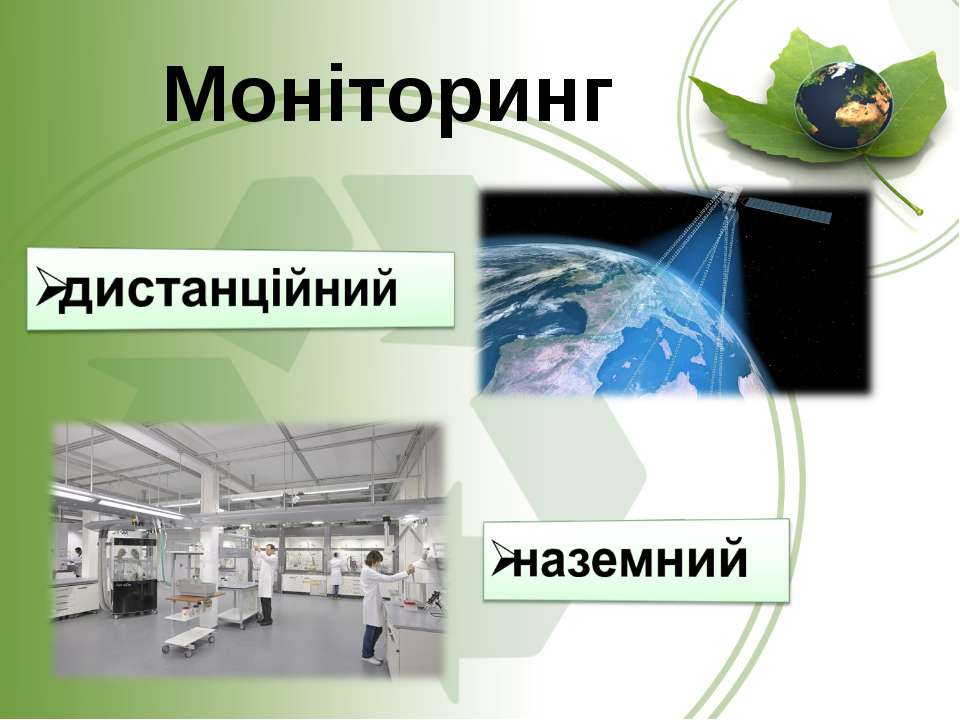 Залежно від мети
здійснюють моніторинг компонентів біосфери
З огляду на предмет спостережень виокремлюють
(атмосфери, гідросфери, літосфери), 
біологічний, 
екологічний моніторинги, 
моніторинг чинників впливу джерел забруднення на різних територіальних рівнях.
абіотичний,
 геофізичний, 
фізичний, 
хімічний, 
санітарно-токсичний види моніторингу.
Цим далеко не вичерпується класифікація систем моніторингу, оскільки в наукових дослідженнях і практичній діяльності керуються різноманітними підходами і принципами
Принципи класифікації
Універсальні системи (територіальнопросторово організовані)
державний 
міждержавний
міжнародний (моніторинг транскордонного переносу забруднюючих речовин)
Глобальний моніторинг
базовий 
регіональний
імпактний рівні
фоновий 
палеомоніторинг,
Реакція основних складових біосфери
геофізичний, 
біологічний (у т.ч. генетичний), 
екологічний, 
медикобіологічний, 
кліматичний, 
біоекологічний, 
геоекологічний, 
біосферний моніторинги
Ступінь антропогенного порушення середовища
Моніторинг антропогенних змін  
атмосфері, 
гідросфері, 
ґрунті, 
кріосфері, 
біоті.
Моніторинг 
джерел забруднення, 
інгредієнтний моніторинг
 (окремих забруднюючих речовин, радіоактивних випромінювань)
Просторовочасовий підхід
дистанційний, 
авіаційний, 
космічний, 
історичний моніторинги
узагальнення
Різні види моніторингу можна проводити на певних територіальних рівнях: локальному, регіональному, глобальному, які відрізняються площею охоплення, мережею, програмами спостережень, об'єктами і предметами дослідження.
Об’єктами спостереження можуть бути:
окремі місця і зони, розміри яких не перевищують сто кілометрів (локальний моніторинг);
локальні джерела підвищеної небезпеки: території поблизу місць поховання радіоактивних відходів, зони впливу АЕС, хімічні заводи (імпактний моніторинг);
території площею близько тисячі квадратних кілометрів (регіональний моніторинг);
загальносвітові процеси і явища в біосфері та в екосфері Землі (глобальний моніторинг).
Система моніторингу на глобальному рівні, як правило, вибірково охоплює підсистеми регіонального та локального моніторингів.
За критерієм обрання предмета спостереження найбільшу практичну цінність мають 
екологічний, 
фоновий, 
глобальний, 
кліматичний види моніторингу.
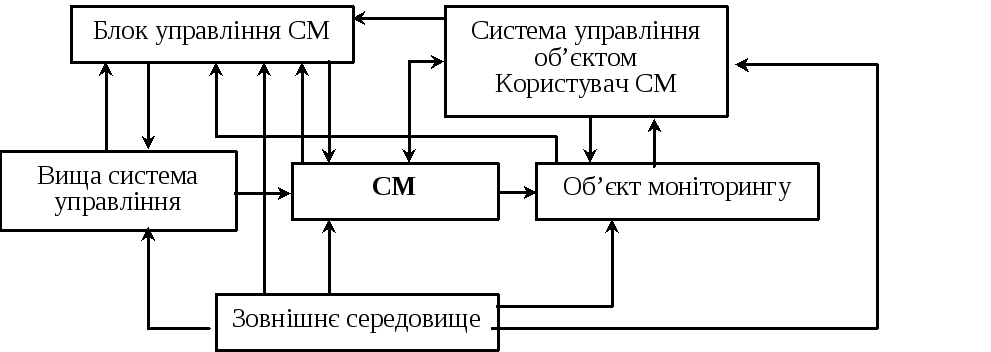 Види моніторингу
Динамічний, коли підставою для експертизи служать дані про динаміку розвитку того або іншого об'єкту, явища або показника.
 Це найпростіший спосіб, який може служити аналогом експериментального плану тимчасових серій. 
Для відносно простих систем, локального моніторингу 
цін, 
доходів населення і ін.) 
або моніторингу фізичних об'єктів, цього підходу може виявитися достатньо. 
В даному випадку, на першому місці в цілях моніторингу стоїть попередження про можливу небезпеку, а з'ясування причин носять вторинний характер, внаслідок того, що причини достатньо прозорі.
Конкурентний,
коли як підстава для експертизи вибираються результати ідентичного обстеження інших систем. 
В даному випадку, моніторинг стає 
аналогом плану з множинними серіями випробувань. 
Вивчення двох або декількох підсистем більшої системи проводиться паралельно, одним інструментарієм, в один і тойже час, що дає підставу робити висновок про величину ефекту на тій або іншій підсистемі. 
Окрім цього такий підхід дає можливість оцінити величину небезпеки її критичність.
Порівняльний
коли як підстава для експертизи, вибираються результати ідентичного обстеження однієї або двох систем вищого рівня. 
Такий випадок носить специфічний для моніторингу характер, і не розглядається при плануванні експериментів. 
Він полягає в тому, що дані по системі порівнюються з результатами, одержаними для системи вищого рівня. 
Такий підхід дає можливість рандомізіровать або врахувати більшість причин зсувів оцінок.
Комплексний моніторинг, коли використовується декілька підстав для експертизи.
Інформаційний
Не передбачає спеціально організованого вивчення!
Базовий (фоновий)
виявлення нових проблем і небезпек до того, як вони стануть осмисленними на рівні управління!
За об'єктом моніторингу організовується достатньо постійне стеження за допомогою періодичного вимірювання показників (індикаторів), які достатньо повно його визначають.
 Для реалізації цього виду моніторингу можуть бути використані будь-які з трьох можливих підстав для порівняння.
 Вибір того або іншого варіанту визначатиметься цілями моніторингу і ресурсними можливостями виконавців.
Проблемний
з'ясування закономірностей, процесів, небезпек, тих проблем, які відомі і суттєві з погляду управління.
Мета цього виду моніторингу - виявлення і оцінка нових небезпек, його провокує швидке зростання небезпек, частина з яких носить глобальний характер. 
Цей вид моніторингу може бути розбитий на дві складові, залежно від видів управлінських задач.
Проблемний функціонування - є базовим моніторингом локального характеру, присвяченим одній задачі або одній проблемі. Реалізація цього моніторингу не обмежена за часом.
Проблемний розвитку - поточні задачі розвитку і предмет вивчення цього моніторингу існує якийсь час. 
Після того, як задача вирішена, він припиняє своє існування. При цьому кількість паралельно існуючих задач може бути достатньо великою. Основна його особливість динамічність створення, коли задачі якості інструментарію і всієї системи моніторингу повинні розв'язуватися в умовах ліміту часу.
Задача вивчення Землі як цілісної природної системи
поставлена Міжнародною геосферно-біосферною програмою (МГБП) та вирішується на основі широкого застосування космічних засобів спостережень. 
МГБП, здійснення якої почалося з 1990р., передбачає сім ключових розробок.
Закономірності хімічних процесів в глобальній атмосфері та роль біологічних процесів в колообігах малих газових компонентів. 
Проекти, виконані за цими напрямками, аналізують вплив зміни вмісту озону в стратосфері на проникнення до земної поверхні біологічно-небезпечного ультрафіолетового випромінювання, оцінку впливу аерозолів на клімат.
7 розробок
2. Вплив біологічних процесів в океані на клімат та зворотні впливи.
Проекти включають комплексні дослідження глобального газообміну між океаном і атмосферою, морським дном та літосферою континентів, розробку методик прогнозування біохімічних процесів в океані в залежності від антропогенних збурень в глобальному масштабі, вивчення евфотичної зони Світового океану.
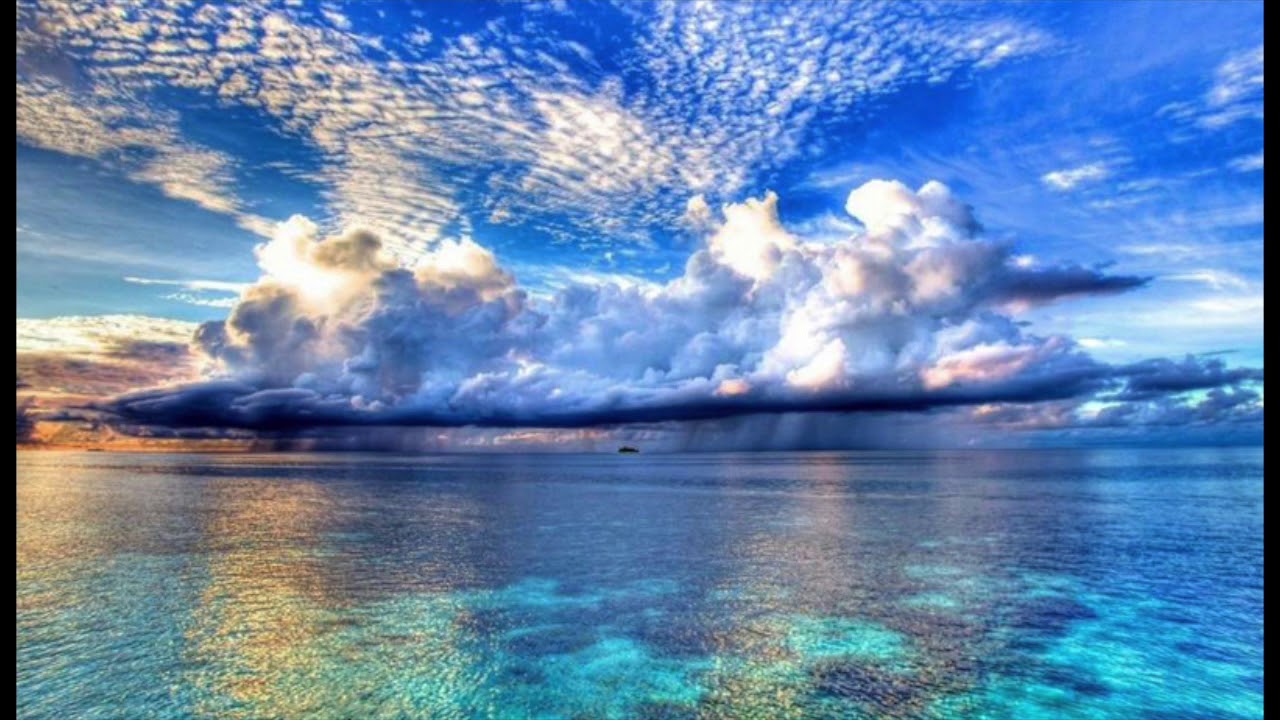 3. Вивчення узбережних екосистем та впливу змін землекористування.
4. Взаємодія рослинного покрову з фізичними процесами, відповідальними за формування глобального колообігу води. 

В рамках цього напрямку проводяться дослідження за програмою глобального експерименту з метою вивчення колообігу енергії та води в доповнення до робіт за Всесвітньою програмою досліджень клімату.
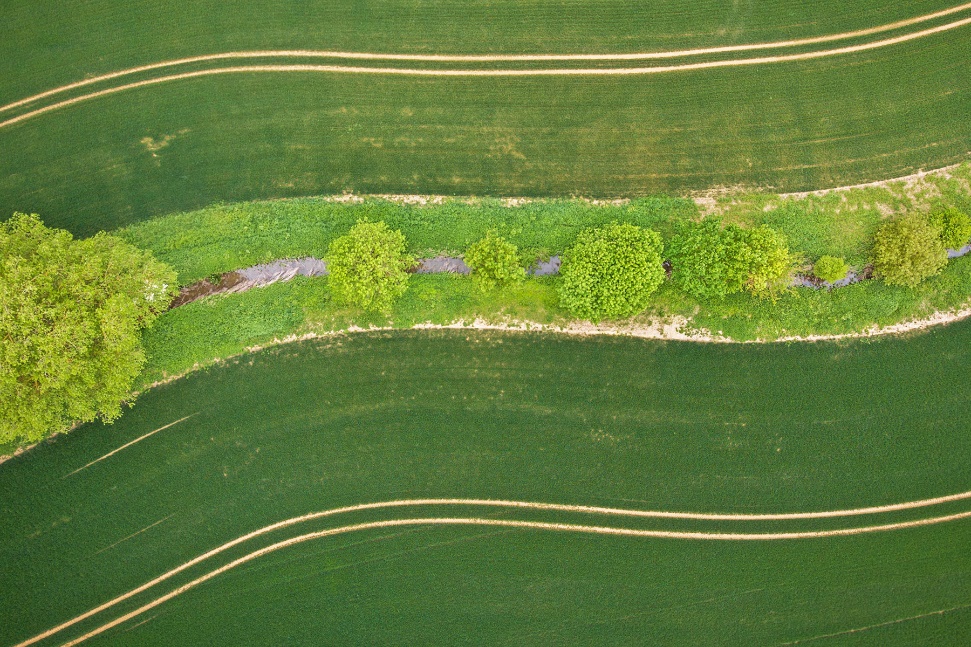 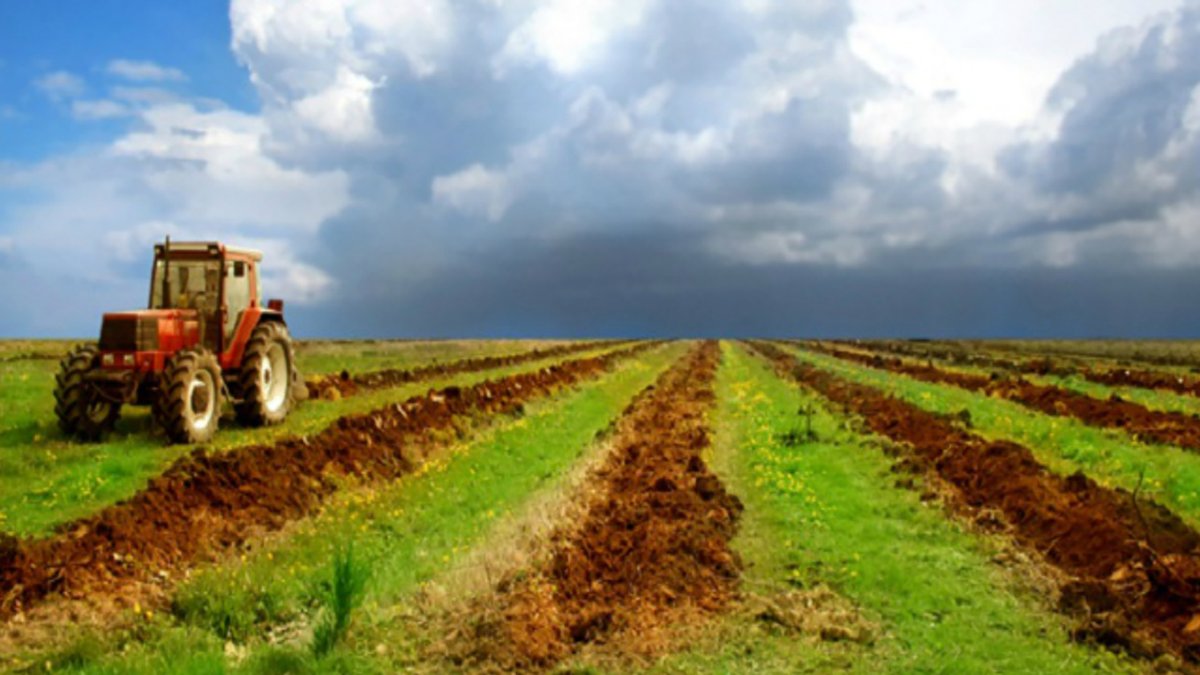 5. Вплив глобальних змін на континентальні екосистеми.
Розробляються методики прогнозу взаємодії змін
  клімату, 
концентрації вуглекислого газу та 
землевикористання екосистем;
 дослідження глобальних змін екологічного різновиду.
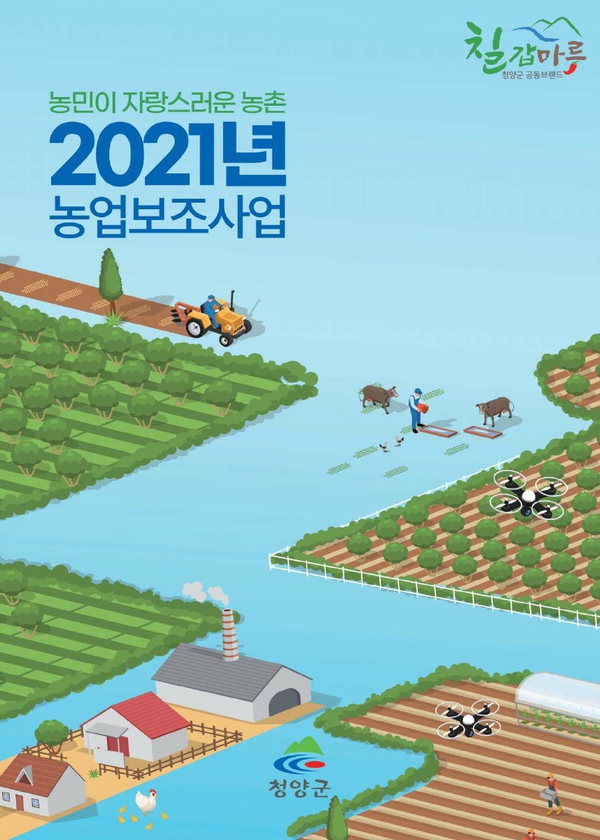 6. Палеоекологія і палеокліматичні зміни та їх наслідки.
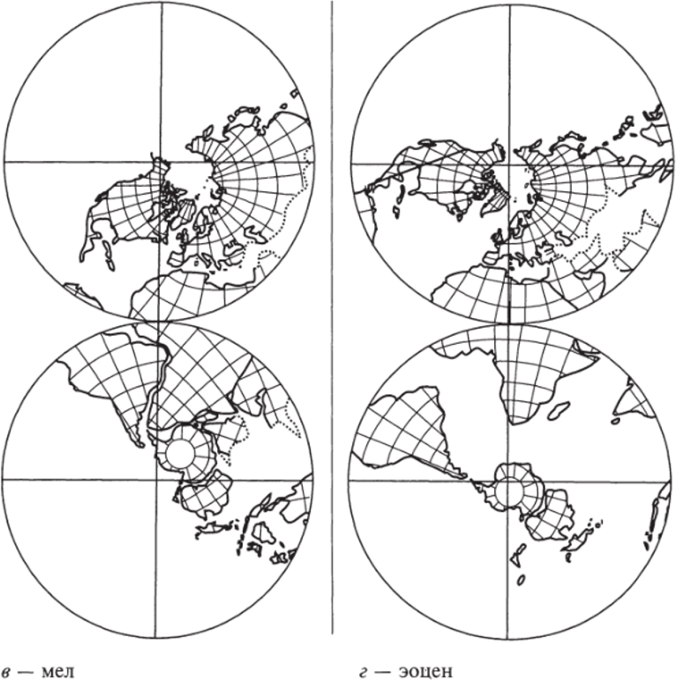 Проводяться дослідження з метою реконструкції історії зміни клімату та навколишнього середовища.
7. Моделювання земної системи з метою прогнозу її еволюції.
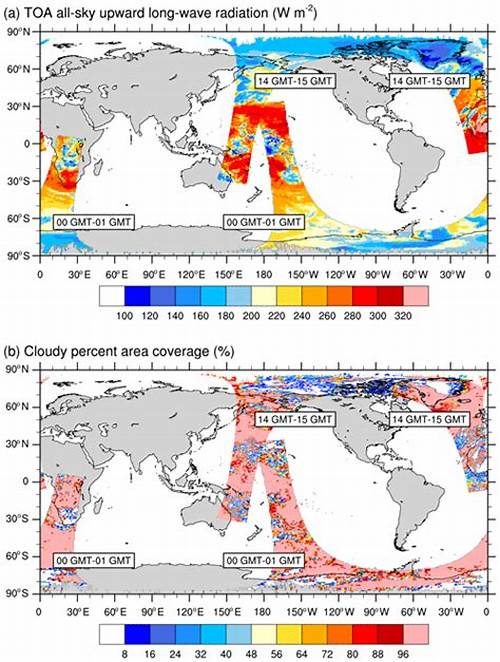 Створюються численні моделі в глобальному масштабі, визначаються кількісні оцінки взаємодії 
глобальних, 
фізичних, 
хімічних та біологічних інтерактивних процесів в земній системі УПРОДОВЖ останніх ста тисяч років.
До чого призведе наша недбалість та погана увага
Залежно від функціонального призначення розрізняють 3 основні типи моніторингу:
загальний (стандартний), що здійснюється систематично за стандартними параметрами на базовій мережі спостережень з метою виявлення фактичного екологічного стану, вироблення та прийняття ефективних управлінських рішень на всіх рівнях;
кризовий (оперативний),
тобто система додаткових спостережень у зонах підвищеного ризику, що здійснюється як через державну мережу пунктів спостережень, так і через тимчасову мережу, під час виникнення несанкціонованих чи аварійних забруднень і стихійного лиха, з метою оповіщення та розроблення оперативних заходів щодо ліквідації їх наслідків та захисту населення, екосистем і власності;
фоновий (науковий),
тобто система спостережень за природними ресурсами, природними об'єктами та природними системами, які не зазнають прямого антропогенного впливу, з метою одержання інформації для оцінок і прогнозування змін стану природних об'єктів внаслідок господарської діяльності 

(здійснюються через мережу біосферних і природних заповідників, спеціальних наукових станцій).
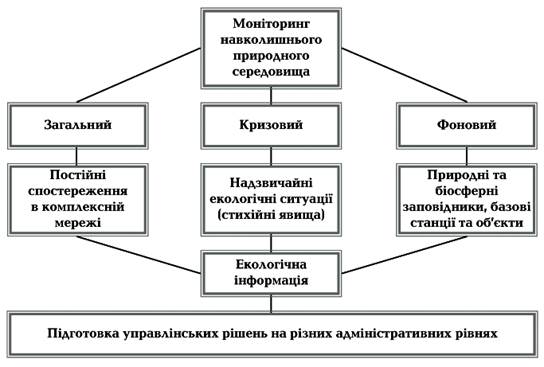 Система оцінювання стану довкілля
Ефективне регулювання якості довкілля ґрунтується на адекватній інформації про рівень забруднення і зміни стану екосистем під його впливом. При оцінюванні стану навколишнього середовища використовують такі критерії :
гранично допустимі концентрації забруднювачів. Цим критерієм користуються при оцінюванні допустимої кількості діючої речовини у середовищі;
гранично допустимі дози (кількість шкідливої речовини, яка не викликає згубної дії на організм, екосистему). Цей параметр дає змогу з’ясувати допустимий ефект дії шкідливої речовини;
 гранично допустимі викиди речовин в атмосферу, гранично допустимі скиди шкідливих речовин у водні об’єкти. Їх встановлюють для кожного джерела забруднення атмосфери, водного об’єкта;
гранично допустиме антропогенне навантаження (зумовлене людською діяльністю навантаження на навколишнє природне середовище, тривалий вплив якого не призводить до зміни екосистем). За цим критерієм встановлюють допустиме екологічне навантаження на довкілля.
Найпоширенішим критерієм оцінювання якості складових природного середовища (атмосферного повітря, природних вод, ґрунтів) є гранично допустимі концентрації шкідливих речовин.


Гранично допустима концентрація (ГДК) забруднюючої речовини – це максимальна концентрація речовини в навколишньому середовищі (НС), яка не впливає на організм людини і не зумовлює віддалених мутагенних і канцерогенних наслідків.
Відповідно до обґрунтованих значень ГДК оптимальна програма спостережень передбачає спостереження за такими забруднюючими речовинами:
в атмосферному повітрі
діоксиду сірки, 
вуглецю, 
оксидів азоту, 
озону, 
пилу, 
аерозолю, 
важких металів, 
пестицидів, бензапірену;
в атмосферних опадах:
важких металів, 
ДДТ, 
бензапірену, 
азоту (загальний вміст), 
фосфору (загальний вміст), 
аніонів та катіонів (сульфатів, нітратів, хлоридів, іонів амонію, кальцію та ін.);
–
у поверхневих водах:
важких металів, 
пестицидів, 
бензапірену,
 рН, 
мінералізації, 
азоту (загальний вміст),
 фосфору (загальний вміст), 
нафтопродуктів, 
фенолів;
у ґрунтах:
важких металів,
 пестицидів, 
бензапірену, 
азоту (загальний вміст), 
фосфору (загальний вміст);
у біоті:
важких металів,
 пестицидів, 
бензапірену, 
азоту і фосфору (загальний вміст).
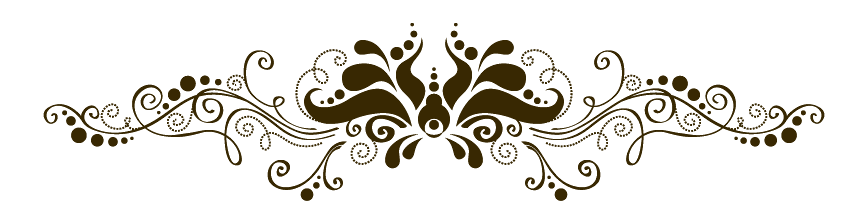 Дякую за увагу
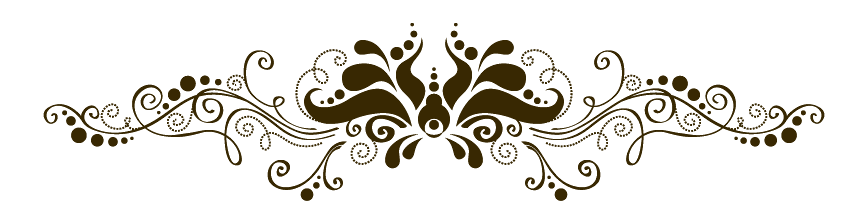